Lightweight Data Race Detection for Production Runs
Swarnendu Biswas, UT Austin
Man Cao, Ohio State University
Minjia Zhang, Microsoft Research
Michael D. Bond, Ohio State University
Benjamin P. Wood, Wellesley College


CC 2017
A Java Program With a Data Race
Object X = null;
boolean done= false;
Thread T1
Thread T2
X = new Object();
done = true;
while (!done) {} 
X.compute();
[Speaker Notes: Let me start by briefly telling you about data races. This is a simple Java program, which uses a commonly used synchronization paradigm. X and done are shared variables. This code snippet has a data race on done.]
Object X = null;
boolean done= false;
Thread T2
read
while (!done) {} 
X.compute();
write
Thread T1
X = new Object();
done = true;
[Speaker Notes: Implies the absence of a happens-before ordering.

What are some of the interleavings/outcomes possible for the simple program after compiler optimizations?]
Infinite loop
LICM
Thread T1
Thread T2
Thread T1
Thread T2
X = new Object();



done = true;
temp = done;

while (!temp) {}
done = true;



X = new Object();
while (!done) {} 
X.compute();
NPE
[Speaker Notes: This racy code snippet can lead to an infinite loop, NPE, or can see a partially initialized object, all because of compiler and hardware reorderings in the presence of data races.

So you see, presence of data races can lead to nondeterministic and erroneous behavior for even simple programs.]
Data Races are Evil
Challenging to reason about the correctness of racy executions
May unpredictably break code
Lack of semantic guarantees in most mainstream multithreaded languages
Usually indicate other concurrency errors
Atomicity, order, or sequential consistency violations
S. Adve and H. Boehm. Memory Models: A Case for Rethinking Parallel Languages and Hardware. CACM 2010.
S. Adve. Data Races Are Evil with No Exceptions: Technical Perspective. CACM 2010.
Far-Reaching Impact of Data Races
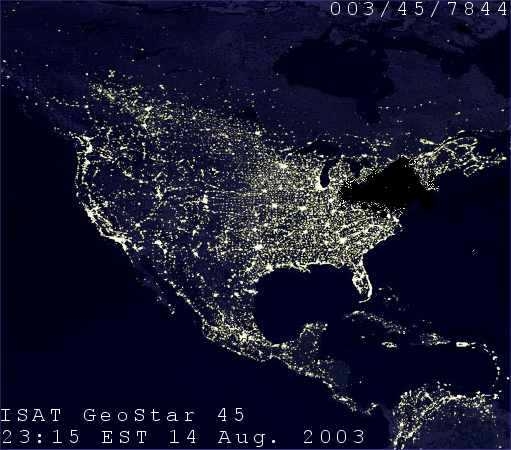 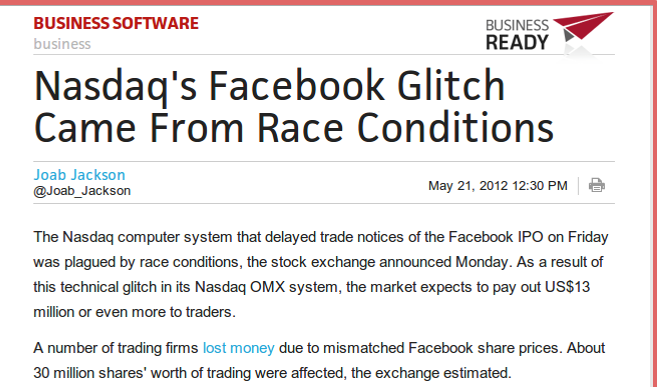 ~50 million people affected
Therac-25 accidents, 1985-87
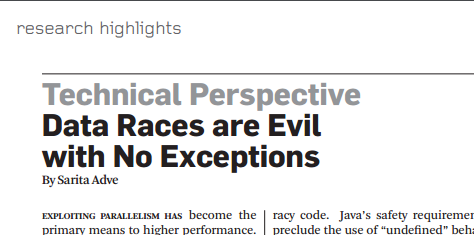 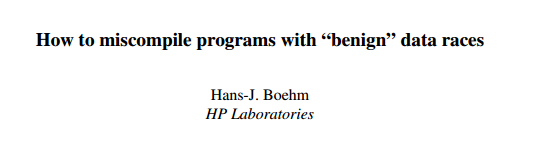 [Speaker Notes: Data races can have far reaching consequences on the society. 
This shows that data races are omnipresent, they lurk even in well-tested software. In fact, that is the big problem with data races. Whether a data race manifests is very sensitive to thread interleavings, inputs, and execution environments.  Moreover, researchers have shown that a potentially “benign” data race can lead to errors when the application is compiled and ported to a different architecture. 
Data races are bad. Then why not detect all data races and fix them? Seems straightforward.]
Get Rid of Data Races!!!
Avoiding and/or eliminating data races efficiently is a challenging and unsolved problem
[Speaker Notes: There have been scores of papers and years of research, could possibly even be the most researched topic. And yet practical, efficient data race detection remains elusive.]
Data Race Detection on Production Systems
Avoiding and/or eliminating data races efficiently is a challenging and unsolved problem
No satisfactory solution to date
[Speaker Notes: It turns out that soundly and precisely detecting all data races is expensive.]
Data Race Detection Techniques
Data Race Detection Techniques
sound – no missed races
precise – no false races
C. Flanagan and S. Freund. FastTrack: Efficient and Precise Dynamic Data Race Detection. PLDI 2009.
[Speaker Notes: For example, FastTrack is a state of the art sound and precise happens before analysis based data race detector. Yet it incurs ~8X slowdown.]
Existing Approaches for Data Race Detection on Production Runs
Happens-before-based sampling approaches
E.g., LiteRace1, Pacer2
Overheads are still too high for a reasonable sampling rate
Pacer with 3% sampling rate incurs 86% overhead!!!
D. Marino et al. LiteRace: Effective Sampling for Lightweight Data-Race Detection. PLDI 2009.
M. D. Bond et al. Pacer: Proportional Detection of Data Races. PLDI 2010.
Existing Approaches for Data Race Detection on Production Runs
Happens-before-based sampling approaches
E.g., LiteRace1, Pacer2
Overheads are still too high for a reasonable sampling rate
Pacer with 3% sampling rate incurs 86% overhead!!!

RaceMob3
Optimizes tracking of happens-before relations
Monitors only one race per run to minimize overhead
Cannot bound overhead, limited scalability and coverage
D. Marino et al. LiteRace: Effective Sampling for Lightweight Data-Race Detection. PLDI 2009.
M. D. Bond et al. Pacer: Proportional Detection of Data Races. PLDI 2010.
B. Kasikci et al. RaceMob: Crowdsourced Data Race Detection. SOSP 2013.
[Speaker Notes: Limited scalability and coverage from tracking synchronization operations]
Existing Approaches  for Data Race Detection on Production Runs
DataCollider4
Tries to collide racy accesses, synchronization oblivious
Samples accesses, and uses hardware debug registers for performance
Dependence on debug registers
Not portable,  and may not scale well
Few debug registers
Cannot bound overhead
J. Erickson et al. Effective Data-Race Detection for the Kernel. OSDI 2009.
Outline
Data Races
Problems and Challenges
Data Race Detection in Production Systems
Drawbacks of existing approaches
Our contribution: efficient, complementary analyses
RaceChaser: Precise data race detection
Caper: Sound data race detection
[Speaker Notes: So far, I have talked about data races and its problems. I have highlighted the need for detecting data races on production systems, and have pointed drawbacks of existing approaches to detect data races on production systems. Next, I will talk about our contribution, two efficient data race detection techniques. I will discuss them one after the other.]
Our Insight
Decouple data race detection into two lightweight and complementary analysis
Our Contributions
Decouple data race detection into two lightweight and complementary analysis
Can miss true data races
RaceChaser – Precise data race detector
Under-approximates data races
Efficient
Can report false data races
Caper – Dynamically sound data race detector
Over-approximates data races
[Speaker Notes: The first approach is called RaceChaser, which is a precise data race detector. Detecting precise data races enables developers to find and fix software bugs, ultimately improving software reliability. Note that RaceChaser can miss data races, so it basically under-approximates the set of all data races possibly in the system. The second approach is called Caper, which is a dynamically sound data race detector. Caper is imprecise, so it over-approximates data races from several observed runs.  It is useful for record and replay, or for generating a set of data races for RaceChaser/RaceMob/DataCollider. We believe that separate analyses that each provide soundness or precision are beneficial. An important takeaway is we show that soundness and precision alone can each be efficient.  We will now look at each of these analysis in more detail.]
RaceChaser: Precise Data Race Detection
Desired Properties:
Performance and Scalability ?
Bounded time and space overhead ?
Coverage and Portability ?
Design: 
Monitor one data race (two source locations) per run 
Use collision analysis
Bound overhead introduced
[Speaker Notes: Is it possible to design a data race detection analysis that has all these desriable properties? Our proposed solution for this is RaceChaser. Collision, i.e, making two accesses happen at the same time, is a sufficient condition for a data race, and is well suited for sampling. RaceChaser is not just RaceMob + collision analysis.]
avrora.sim.radio.Medium:access$302()byte offset 0 
←→ 
avrora.sim.radio.Medium:access$402() byte offset 2
Two static sites involved in a potential data race
True data race!
RaceChaser
Data race not reproduced
Max overhead 5%
RaceChaser Algorithm
avrora.sim.radio.Medium:
access$302() byte offset 0
avrora.sim.radio.Medium:
access$402() byte offset 2
Instrumenting Racy Accesses
Limited to one potential race pair
avrora.sim.radio.Medium:
access$302() byte offset 0
avrora.sim.radio.Medium:
access$402() byte offset 2
Randomly Sample Racy Accesses
Use frequency of samples taken
                 and
Compute overhead introduced by waiting
Dynamic instance 992
Sampled
Dynamic instance 993
avrora.sim.radio.Medium:
access$302() byte offset 0
avrora.sim.radio.Medium:
access$402() byte offset 2
Try to Collide Racy Accesses
Block thread for some time
Dynamic instance 992
Sampled
Dynamic instance 993
avrora.sim.radio.Medium:
access$302() byte offset 0
avrora.sim.radio.Medium:
access$402() byte offset 2
Collision is Successful
Dynamic instance 992
Sampled
Dynamic instance 993
True data race detected
Dynamic instance 215
[Speaker Notes: Same variable]
avrora.sim.radio.Medium:
access$302() byte offset 0
avrora.sim.radio.Medium:
access$402() byte offset 2
Collision  is Unsuccessful
Thread unblocks, resets the analysis state, and continues execution
Dynamic instance 992
Sampled
Dynamic instance 993
Next instruction
[Speaker Notes: So, although RaceChaser is oblivious to synchronization patterns, it can miss data races.]
Evaluation of RaceChaser
Implementation is publicly available
Jikes RVM 3.1.3
Benchmarks 
Large workload sizes of DaCapo 2006 and 9.12-bach suite
Fixed-workload versions of SPECjbb2000 and SPECjbb2005 
Platform 
64-core AMD Opteron 6272
[Speaker Notes: Before talking about Caper, let us see how this simple scheme compares to more elaborate approaches.]
adapted from
B. Kasikci et al. RaceMob: Crowdsourced Data Race Detection. SOSP 2013.
[Speaker Notes: Why is LiteHB slower than RaceChaser? You talked about remote cache misses, but why's that more of an issue for HB than collision analysis? 
Update per variable metadata at read only accesses

RaceMob evaluated on PARSEC benchmarks. Java programs have more synchronization operations.]
Effectiveness of RaceChaser
Collision analysis can potentially detect data races that are hidden by spurious happens-before relations

Data race coverage of collision analysis depends on the perturbation and the delay 
Prior studies seem to indicate that data races often occur close in time

RaceChaser did as well as RaceMob/LiteHB over a number of runs
[Speaker Notes: Other than run-time performance, the other interesting question about RaceChaser is data race coverage. For our experiments, 

One reason is that the inputs are the same.]
Outline
Data Races
Problems and Challenges
Data Race Detection in Production Systems
Drawbacks of existing approaches
Our contribution: efficient, complementary analyses
RaceChaser: Precise data race detection
Caper: Sound data race detection
[Speaker Notes: Now that we have discussed how to design a precise but efficient data race detector, let us see how can we design a sound and efficient data race detector.
Many dynamic analyses need a sound knowledge about all possible data races for correctness.]
Sound, Efficient Data Race Detection
Options
Too many false positives
Use static analysis offline
Efficient enough for production runs?
Use dynamic analysis online
[Speaker Notes: We have two options. We could use static analysis to generate the set offline, but then there are too many false positives. During our experiments, static analysis can generate hundred thousand potential race pairs, which makes precise data race detection intractable. 

So you need to use a dynamic analysis for a more precise estimate. So you need to generate the set on actual production machines, otherwise you run into the coverage problem.]
Caper: Sound Data Race Detection
dynamically 
sound
Caper algorithm
Set of potential race pairs
Input program
multiple runs
Static analysis
Dynamic analysis
[Speaker Notes: Is it possible to exploit the production setting in order to detect all data races soundly, i.e., without missing any true races that have occurred in production runs? Yes. Our proposed solution is called 

Caper. Caper takes an input program, and observes the program over multiple runs, and generates a sound set of all potential race pairs that could have occurred during those runs.]
Caper Algorithm
Input program
Static analysis
Dynamic analysis
Set of potential race pairs
Input program
Static data race detector
Dynamic analysis
dynamic race 
pairs (dpPairs)
Static race 
pairs (spPairs)
multiple runs
[Speaker Notes: Caper incurs low run-time overhead by using two insights. First, Caper refines spPairs and dpPairs on each successive program execution, so that in steady state, production runs are unlikely to detect and move any new pairs from spPairs to dpPairs. This feature allows Caper to optimize for not detecting new pairs in spPairs that should move to dpPairs. Second, Caper employs lightweight, sound dynamic escape analysis, described next.]
Sound Dynamic Escape Analysis for Data Race Detection
q
p
NOT_ESCAPED
ESCAPED
NOT_ESCAPED
Reachability-based analysis
f
g
q
p
q.f = p
ESCAPED
ESCAPED
ESCAPED
f
g
[Speaker Notes: Researchers have used different variants of escape analysis for data race detection, but they have generally been unsound. 

Not everyone might know escape analysis]
Caper’s Dynamic Analysis
deSites =  { s | ( ∃ s’ |〈s, s’〉∈ spPairs ⋃ dpPairs) ∧ 
                         s escaped in an analyzed execution }
dpPairs = {〈s1, s2〉| s1 ∈ deSites ∧ s2 ∈ deSites }
[Speaker Notes: The dynamic escape analysis in Caper produces a set called deSites, which contains the set of all sites that have escaped during an analyzed execution. 

A race pair from spPairs is promoted to dpPairs if both s1 and s2 belong to deSites.]
27%
9%
3%
[Speaker Notes: Tell about dynamic alias analysis, 13X. 
 For comparison with Caper, we have implemented a dynamic alias analysis, which detects all pairs of aliasing sites. It reports s1,s2 if and only if accesses at s1 and s2 by threads T1 and T2 at memory locations m1 and m2 such that T1 != T2 ∧ m1 = m2. 

Dynamic lockset analysis is around 18X.]
Effectiveness of Caper
[Speaker Notes: The important question over here is why are we claiming Caper to be better than a sound static analysis or a more expensive but more precise dynamic analysis?

To get a sense of the savings with Caper, we did the following study.]
Static data race detector, 
e.g., Chord
Caper
[Speaker Notes: This plot shows the tradeoff space.]
Usefulness of Caper
Improve performance of analyses whose correctness relies on knowing all data races
          Record and replay systems
          Atomicity checking
          Software transactional memory

Generate potential data races for analyses like RaceChaser/RaceMob/DataCollider
Lightweight Data Race Detection for Production Runs
Swarnendu Biswas, UT Austin
Man Cao, Ohio State University
Minjia Zhang, Microsoft Research
Michael D. Bond, Ohio State University
Benjamin P. Wood, Wellesley College


CC 2017